Seeing an explanation
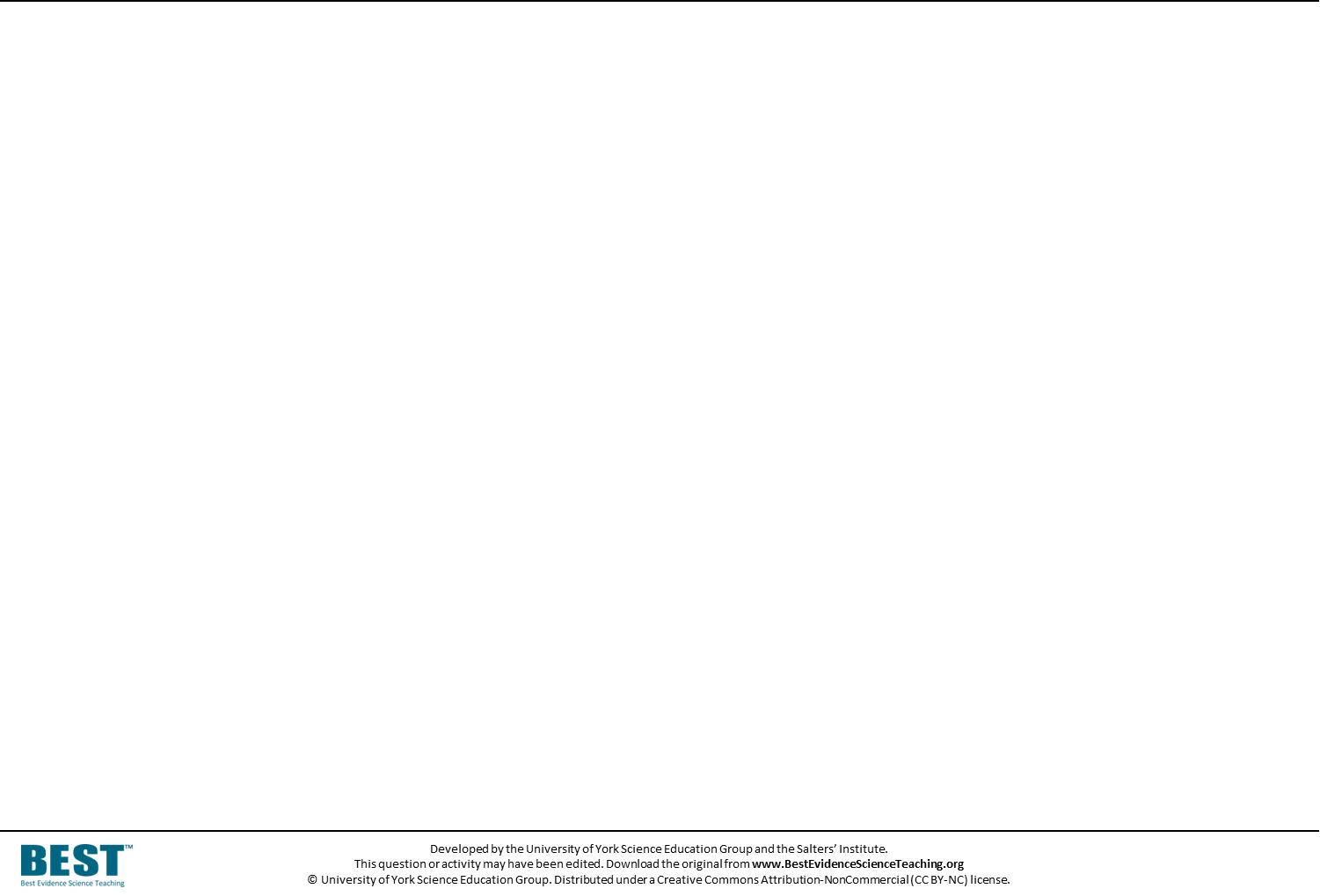 Imagine you are in a room. 
It is lit by sunlight and you are looking at a book on the table.
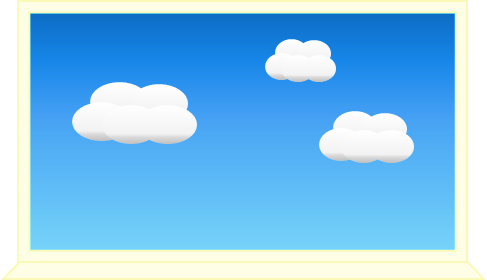 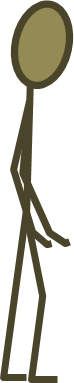 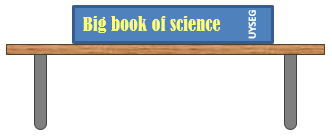 Seeing an explanation
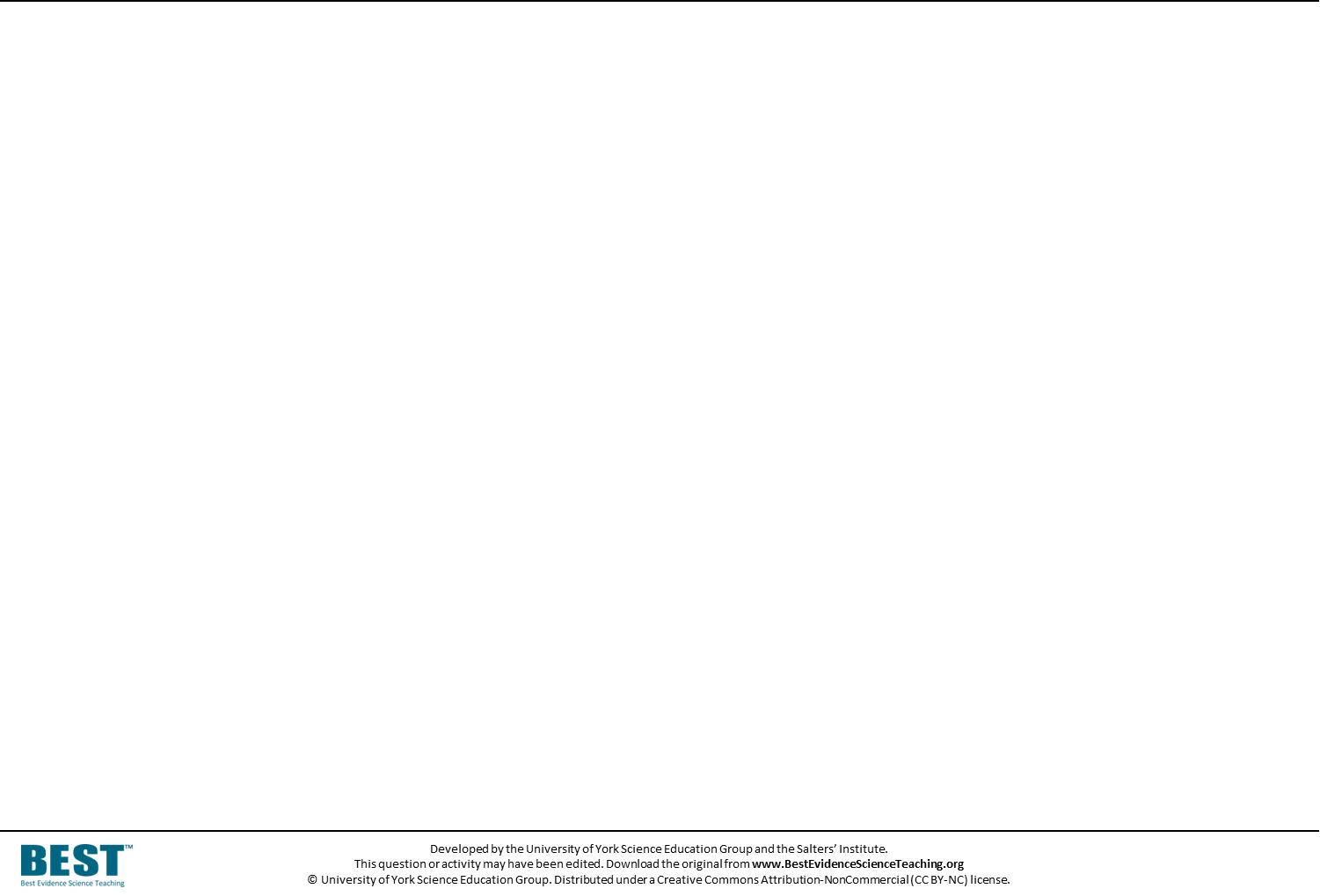 How do you see the book? Pick one statement in each row to explain how.
1
Light travels out in all directions from the Sun.
Light travels out in all directions from the Sun.
2
Sunlight passes through the window into the room.
Sunlight passes through the window into the room.
3
Some light from the Sun falls on the book
Some light from the Sun falls on the book
Some light from the Sun goes into my eyes.
Sunlight fills the room and makes it bright.
4
Light is emitted by the book.
Light is scattered by the book.
Light is scattered by the book.
Light is absorbed by the book.
As a result, some light travels from the book to my eyes
As a result, some light travels from the book to my eyes
At the same time, some light goes from my eyes to the book.
5
6
I see the book because it is lit up.
I see the book because this light enters my eyes.
I see the book because this light enters my eyes.